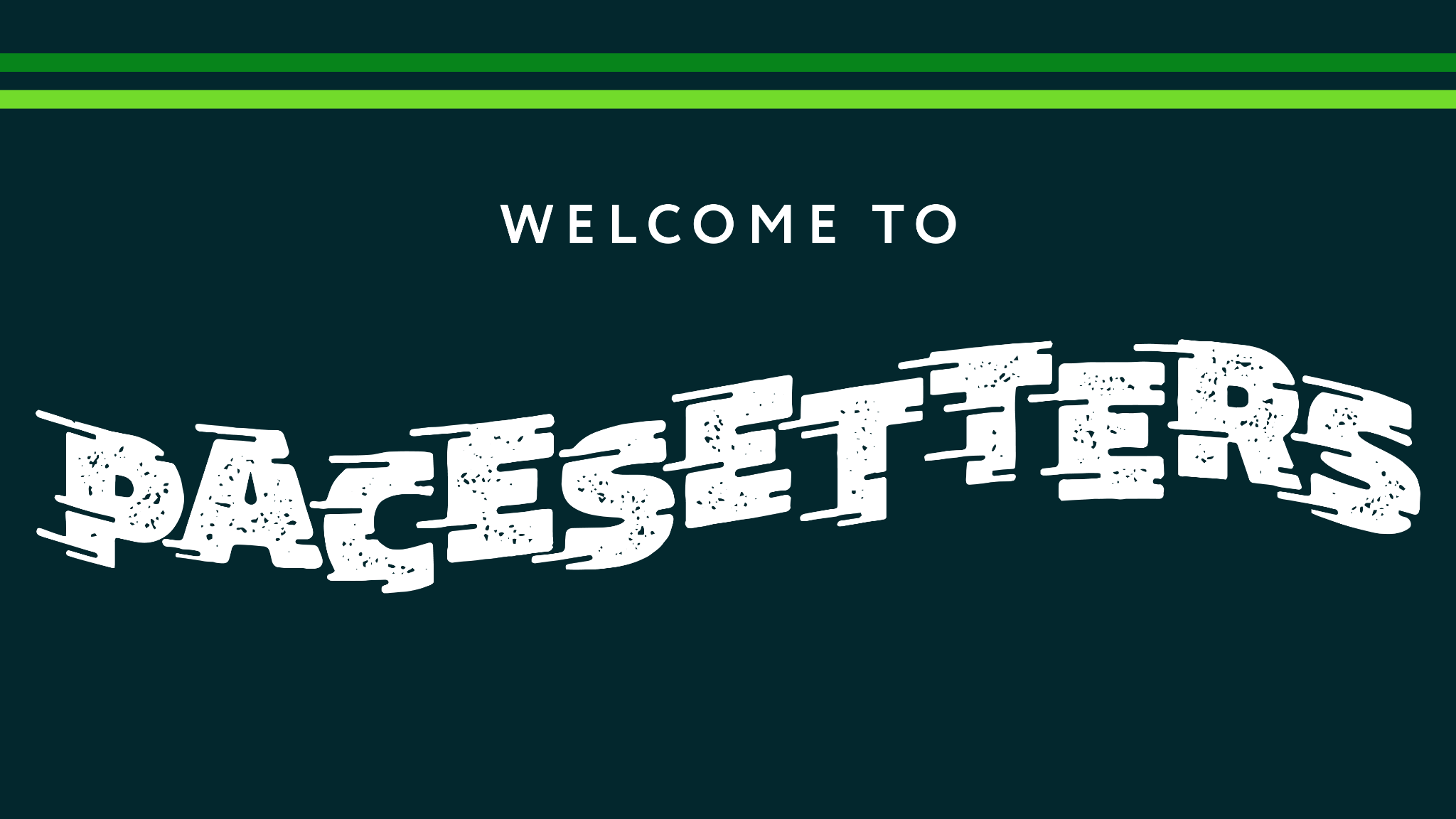 Jesus’ Invitations
Jesus’ InvitationsRevelation 3:17-20
Revelation 3:14 “Write this letter to the angel of the church in Laodicea. This is the message from the one who is the Amen—the faithful and true witness, the beginning of God’s new creation . . .”
Jesus’ InvitationsRevelation 3:17-20
JESUS’ SOBERING DIAGNOSIS
JESUS’ ADVICE/INVITATION
JESUS’ PROMISE TO THOSE WHO RESPOND
Jesus’ InvitationsRevelation 3:17-20
JESUS’ SOBERING DIAGNOSIS
3:17 “You say, ‘I am rich. I have everything I want. I don’t need a thing!’ And you don’t realize that you are wretched and miserable and poor and blind and naked.”
Jesus’ InvitationsRevelation 3:17-20
JESUS’ SOBERING DIAGNOSIS
“You can identify yourself as a Christian, come from a family of Christians, be a church member, etc. - & yet be spiritually lost”
3:17 “You say, ‘I am rich. I have everything I want. I don’t need a thing!’ And you don’t realize that you are wretched and miserable and poor and blind and naked.”
Jesus’ InvitationsRevelation 3:17-20
JESUS’ SOBERING DIAGNOSIS
“You can identify yourself as a Christian, come from a family of Christians, be a church member, etc. - & yet be spiritually lost”
“You can let material affluence deceive you into thinking you are also spiritually well-off - & yet be spiritually destitute”
3:17 “You say, ‘I am rich. I have everything I want. I don’t need a thing!’ And you don’t realize that you are wretched and miserable and poor and blind and naked.”
Jesus’ InvitationsRevelation 3:17-20
JESUS’ ADVICE/INVITATION
3:18 “So I advise you to buy gold from Me – gold that has been purified by fire. Then you will be rich. Also buy white garments from me so you will not be shamed by your nakedness, and ointment for your eyes so you will be able to see . . . 20 Look! I stand at the door and knock. If you hear my voice and open the door . . .”
Jesus’ InvitationsRevelation 3:17-20
JESUS’ ADVICE/INVITATION
HIS ADVICE: “Be sure to get the spiritual wealth, forgiveness & illumination that only I can give you”
3:18 “So I advise you to buy gold from Me – gold that has been purified by fire. Then you will be rich. Also buy white garments from me so you will not be shamed by your nakedness, and ointment for your eyes so you will be able to see . . . 20 Look! I stand at the door and knock. If you hear my voice and open the door . . .”
Jesus’ InvitationsRevelation 3:17-20
JESUS’ ADVICE/INVITATION
HIS INVITATION: “Choose to welcome Me into your heart”
3:18 “So I advise you to buy gold from Me – gold that has been purified by fire. Then you will be rich. Also buy white garments from me so you will not be shamed by your nakedness, and ointment for your eyes so you will be able to see . . . 20 Look! I stand at the door and knock. If you hear My voice and open the door . . .”
Jesus’ InvitationsRevelation 3:17-20
JESUS’ ADVICE/INVITATION
HIS INVITATION: “Choose to welcome Me into your heart”
Jesus takes the initiative with us
3:18 “So I advise you to buy gold from me – gold that has been purified by fire. Then you will be rich. Also buy white garments from me so you will not be shamed by your nakedness, and ointment for your eyes so you will be able to see . . . 20 Look! I stand at the door and knock. If you hear My voice and open the door . . .”
Jesus’ InvitationsRevelation 3:17-20
JESUS’ ADVICE/INVITATION
HIS INVITATION: “Choose to welcome Me into your heart”
Jesus will not impose Himself upon us; we must voluntarily respond to His’ initiative
3:18 “So I advise you to buy gold from me – gold that has been purified by fire. Then you will be rich. Also buy white garments from me so you will not be shamed by your nakedness, and ointment for your eyes so you will be able to see . . . 20 Look! I stand at the door and knock. If you hear My voice and open the door . . .”
Jesus’ InvitationsRevelation 3:17-20
JESUS’ PROMISE TO THOSE WHO RESPOND
3:20 “Look! I stand at the door and knock. If you hear My voice and open the door, I will come in, and we will share a meal together as friends.”
Jesus’ InvitationsRevelation 3:17-20
JESUS’ PROMISE TO THOSE WHO RESPOND
Jesus will permanently indwell your soul through His Spirit
3:20 “Look! I stand at the door and knock. If you hear My voice and open the door, I will come in, and we will share a meal together as friends.”
Jesus’ InvitationsRevelation 3:17-20
JESUS’ PROMISE TO THOSE WHO RESPOND
Jesus will permanently indwell your soul through His Spirit
You will experience of a secure love-relationship with Jesus
3:20 “Look! I stand at the door and knock. If you hear My voice and open the door, I will come in, and we will share a meal together as friends.”
Jesus’ InvitationsRevelation 3:17-20
Isaiah 25:6 In Jerusalem, the Lord of Heaven’s Armies will spread a wonderful feast for people from all over the world. It will be a delicious banquet with clear, well-aged wine and choice meat. 7 There He will remove the cloud of gloom, the shadow of death that hangs over the earth. 8 He will swallow up death forever! The Sovereign Lord will wipe away all tears. He will remove forever all insults and mockery against His land and people. The Lord has spoken! 9 In that day the people will proclaim, “This is our God! We trusted in Him, and He saved us! This is the Lord, in whom we trusted. Let us rejoice in the salvation He brings!”
JESUS’ PROMISE TO THOSE WHO RESPOND
Your love-relationship with Jesus will be a foretaste of His feast when He returns
Jesus’ InvitationsRevelation 3:17-20
JESUS’ PROMISE TO THOSE WHO RESPOND
Your love-relationship with Jesus will be a foretaste of His feast when He returns
If you want to be welcomed to His celebration in the next life, then open the door of your heart to Him in this life
Jesus’ InvitationsRevelation 3:17-20
Questions?
Comments?